Корма и кормление кроликов
Составил учитель сельскохозяйственного труда                                                            Вертеленко О. И.2015 год.
Корма, используемые в кролиководстве, классифицируют на:
- зеленые
- сочные
-грубые
- концентрированные
Зеленые корма-это различная трава, свежие стебли, зеленые ветки деревьев и кустарников
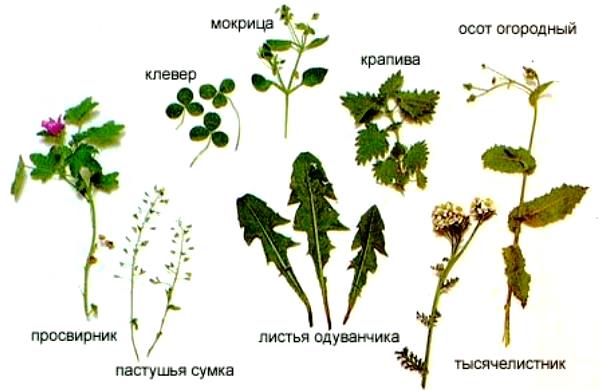 Сочные корма – овощи, корнеплоды.
Грубые- сено, солома, веточный корм.
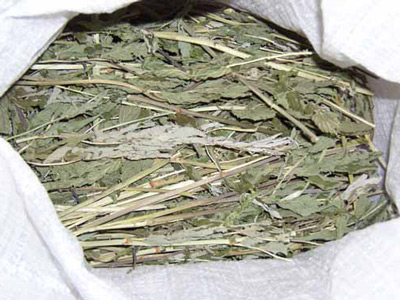 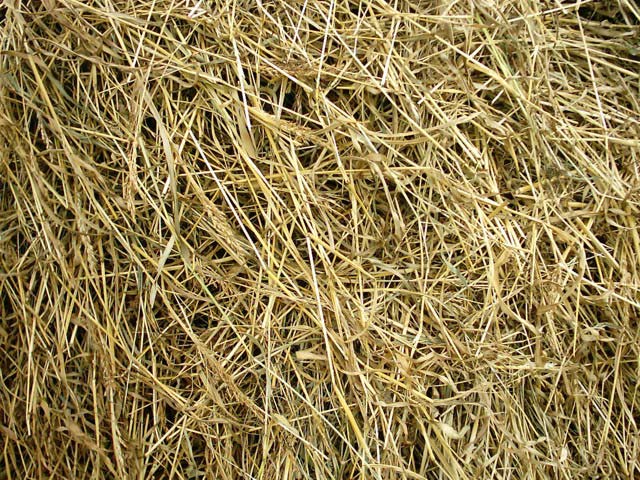 Концентрированныйзерновой корм
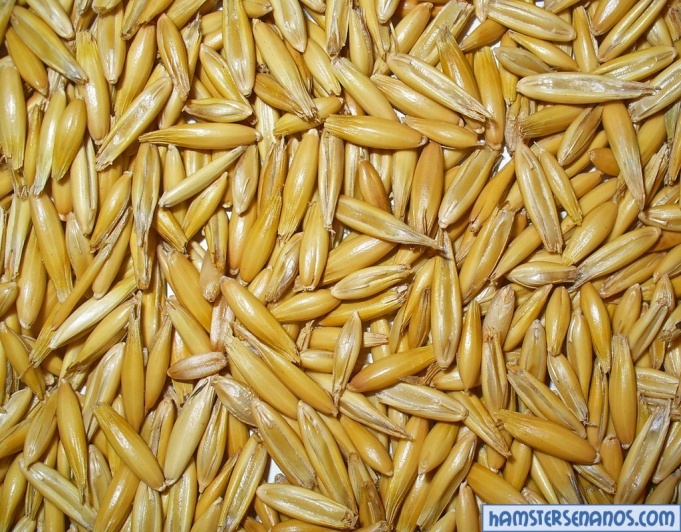 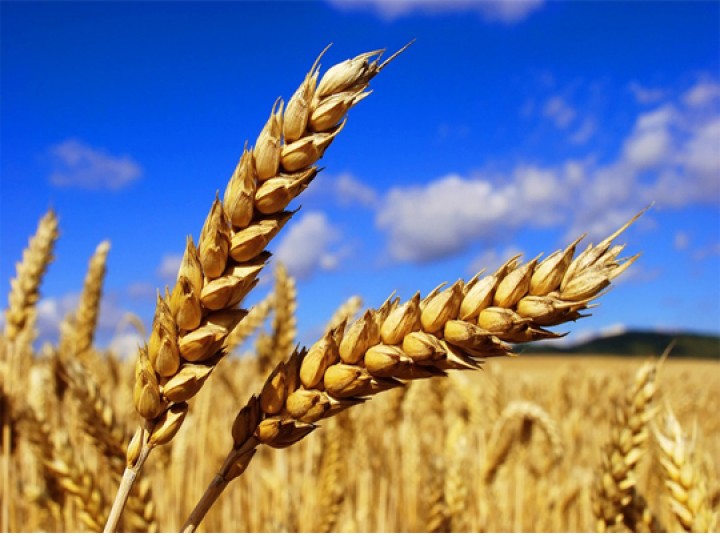 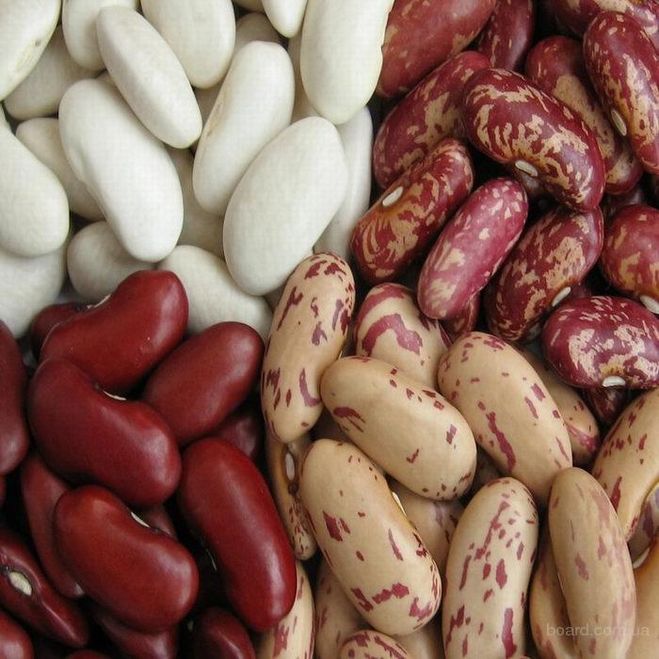 Минеральные подкормки:поваренная соль, мел, витамины
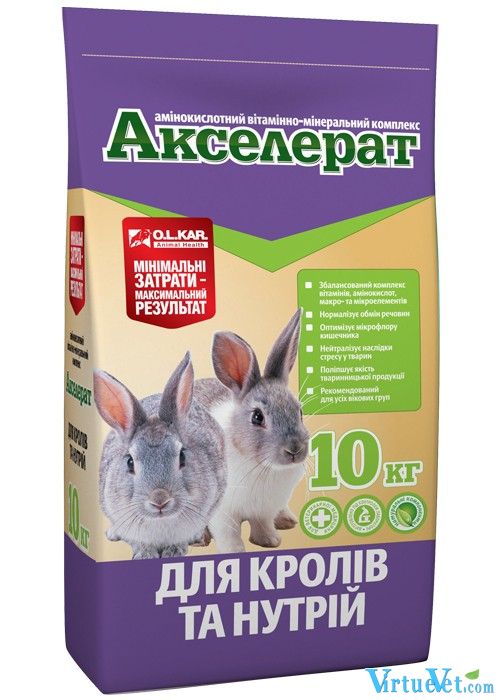 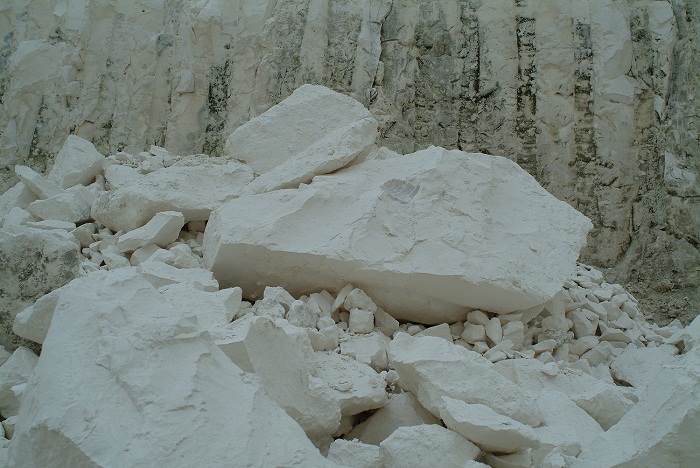 Кормление кроликов.
Раздача кормов:
- утренняя
-дневная
-вечерняя
  Правила раздачи кормов при кормлении кроликов.
1.Поменять воду в поилках.
2.Раскладывать корма только в кормушки.
3.Проверить качество кормов.
4.Новый корм давать небольшими порциями и постепенно доводить до нормы.
Спасибо за внимание!!!